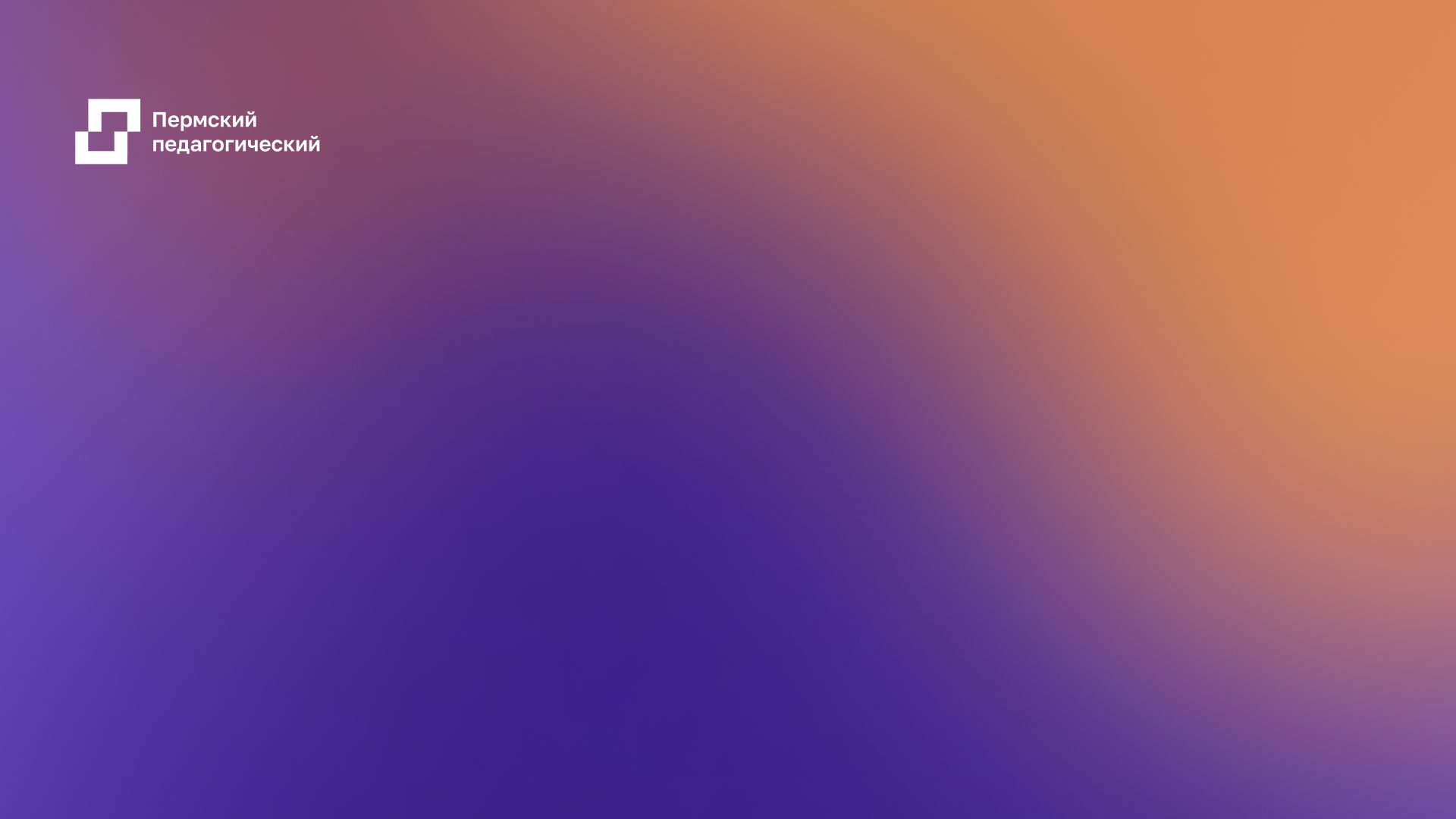 Приобщение  детей  раннего  возраста к  ценностям  "Красота"  и  "Культура"
Маргарита Наумова,
старший  преподаватель  кафедры дошкольной  педагогики и психологии ПГГПУ
федеральный  образовательный стандарт  дошкольного  образования
Основная  образовательная  программа  дошкольного  образования
Федеральная  
образовательная  программа  дошкольного  образования
Федеральная  рабочая  программа  воспитания
[Speaker Notes: Ориентиры в области дошкольного образования задаются ФГОС и ФОП ДО. 
Приобщение детей к социокультурным нормам, традициям семьи, общества и государства, а также учет этнокультурной ситуации развития детей в документах федерального уровня рассматриваются как принципы дошкольного образования.]
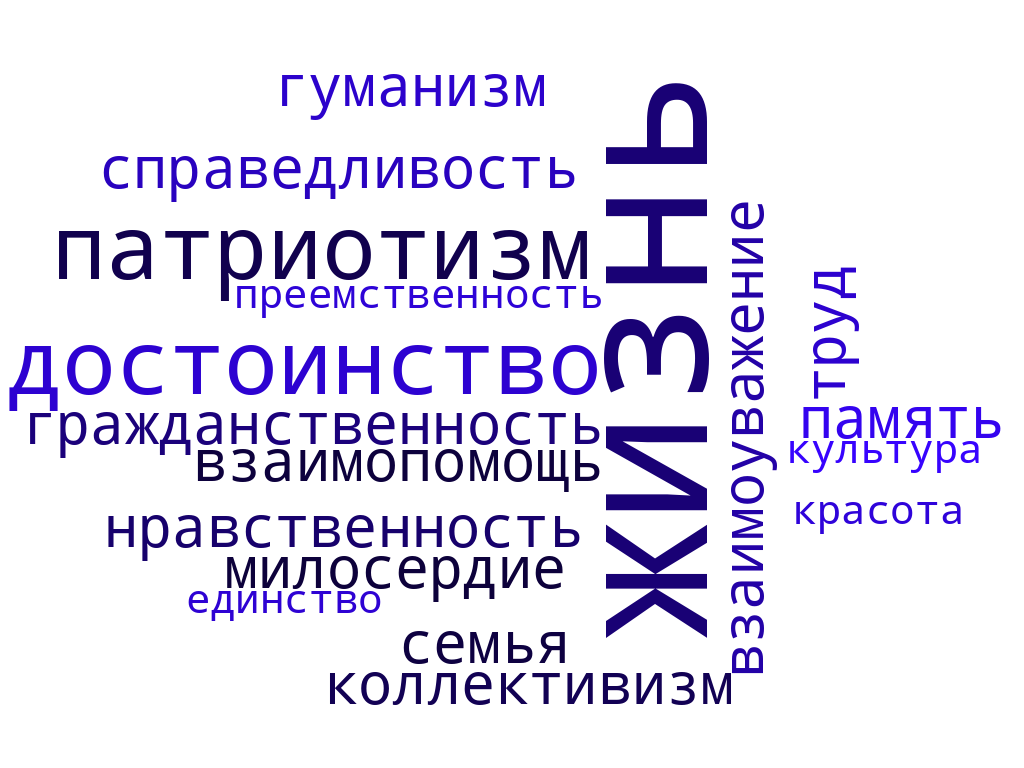 п. 20.8.                ценности «Культура» и «Красота»               п. 21.8
Речевое  развитие
Художественно - эстетическое  развитие
приобщение к традициям и великому культурному наследию российского народа, шедеврам  мировой художественной культуры
эстетическое, эмоционально-ценностное отношение к миру
проживания базовых ценностей в разных видах художественно-творческой деятельности
целостная картина мира на основе интеграции интеллектуального и эмоционально-образного способов                                 его  освоения
реализация творческого потенциала, готовность к творческой самореализации и сотворчеству                                  с другими людьми
эстетические чувства к окружающему миру, к произведениям разных видов,                             жанров и стилей искусства
владение формами речевого этикета, отражающими принятые в обществе правила и нормы культурного поведения
отношение к родному языку как ценности, умение чувствовать красоту языка, стремление  говорить красиво
культура (лат. – возделывание, почитание, воспитание) — это исторически обусловленный динамический комплекс постоянно обновляющихся во всех сферах общественной жизни форм, принципов, способов и результатов активной творческой деятельности людей
п. 29.2.2.7. 
Эстетическое воспитание направлено на воспитание любви к прекрасному в окружающей обстановке, в природе, в искусстве, в отношениях, развитие у детей желания и умения творить. Эстетическое воспитание через обогащение чувственного опыта и развитие эмоциональной сферы личности влияет на становление нравственной и духовной составляющих внутреннего мира ребёнка. Искусство делает ребёнка отзывчивее, добрее, обогащает его духовный мир, способствует воспитанию воображения, чувств. Красивая и удобная обстановка, чистота помещения, опрятный вид детей и взрослых содействуют воспитанию художественного вкуса
Культура — это совокупность системы ценностей, включающая жизненные представления,образцы поведения, способы и приемы человеческой деятельности, выраженные вматериальных носителях, которые передаются будущим поколениям
[Speaker Notes: Культура — это  не только произведения искусства, а всё, что создано человеческим трудом: технические средства и духовные ценности, научные открытия, памятники литературы и письменности, политические теории, правовые и этические формы, и т. д.
В качестве ценностей принято выделять исторические, художественные, этические, научные и др.  Примечательно, что ценности имеют внутреннее единство в общем пространстве культуры. Например, фольклор основывается на культурном укладе и мировоззрении и нравственных устоях народа, отражает исторические события, воплощается в различных видах искусства, является предметом научного исследования, выступает психологическим инструментом и педагогическим средством.]
эстетическое  отношение 
чувственно-эмоционально 
оценочно-ценностно
созидательно
личностно
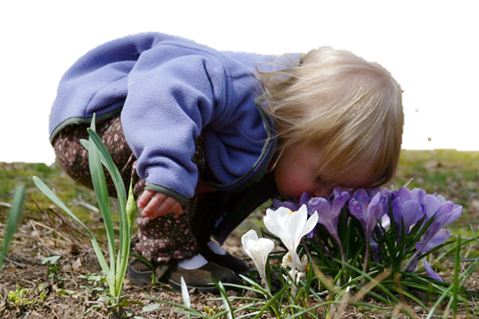 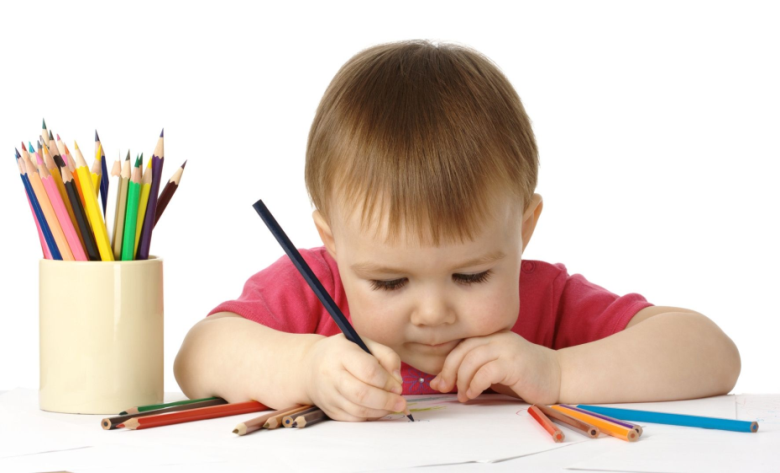 п. 29.2.3.1.
Целевые  ориентиры  воспитания  детей  раннего  возраста  (к  трем  годам)
[Speaker Notes: Целью эстетического воспитания является оптимальное содействие становлению эстетического отношения к миру.
Характерные   черты   эстетического отношения  к   действительности.]
Показатели  уровня  развития эстетического  восприятия
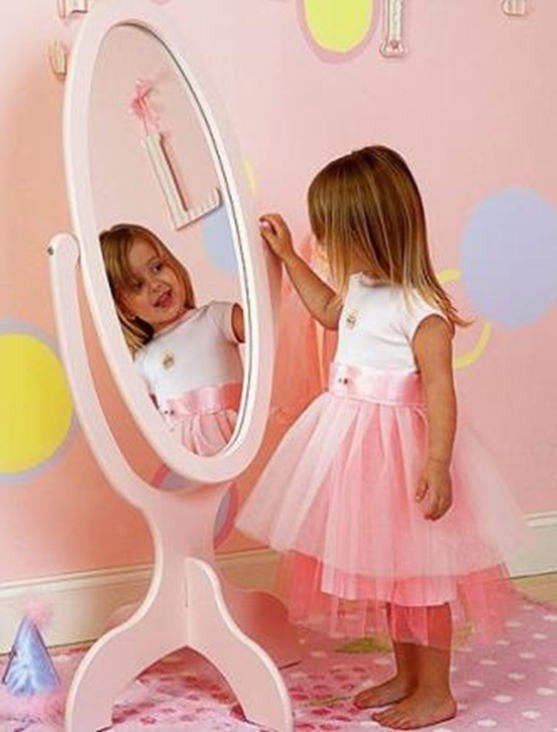 способность к эстетической оценке объекта и ее аргументации 
способность к эстетическому суждению об объекте и его аргументация
проявление эмоциональной реакции на объект (мимика, жесты, движения)
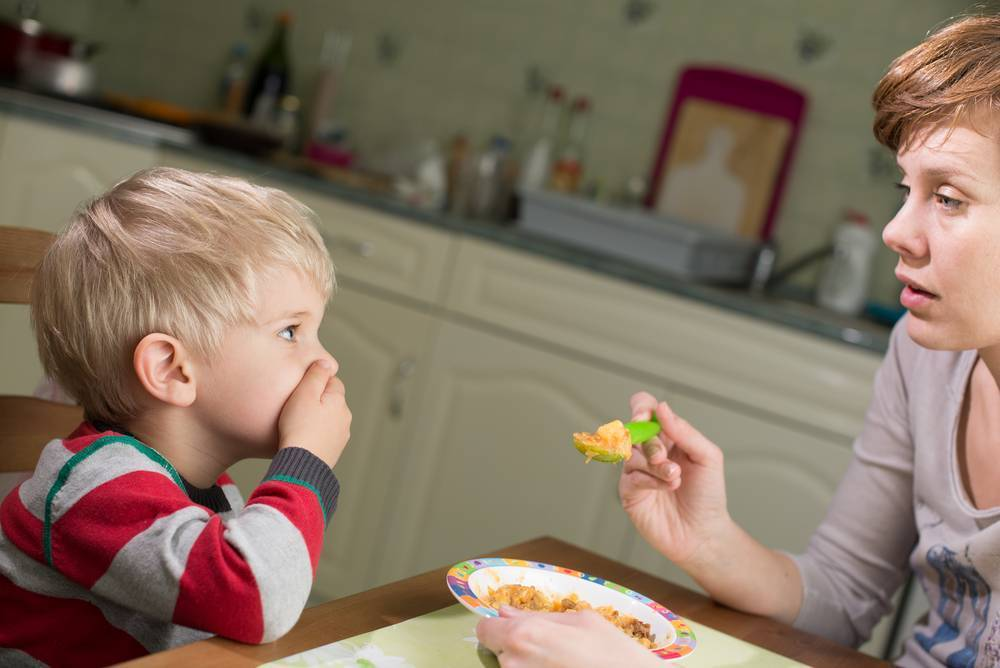 Для малыша «эстетическое»         в  объекте  представлено признаками внешней, чувственной воспринимаемой красоты (цвет,  форма, запах, вкус и пр.)
[Speaker Notes: Уровни эстетического восприятия определяются развитостью у детей способностей выделять признаки красоты объекта, эмоционально переживать и рефлексировать эстетическое переживание.]
Любование является фундаментальной способностью человека открывать для себя мир.

Психологической основой эстетического восприятия является эмоционально-эстетическое переживание, возникающее в результате открытия субъективно-значимого смысла воспринимаемого объекта (его внешней, чувственной или «скрытой», сущностной красоты - гармонии).

Способность детей к «любованию» является одним из более ярких (достоверных) показателей активного становления ценностно-эстетического отношения детей к общечеловеческим ценностям – объектам природы, рукотворного мира, произведениям искусства.
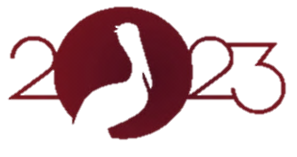 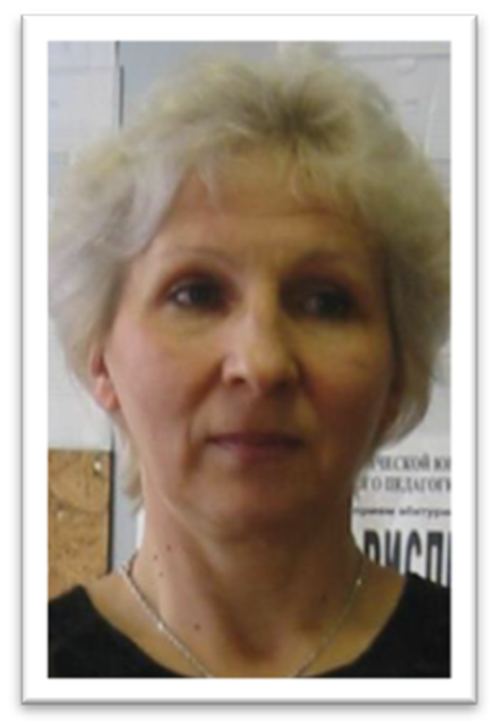 Марина  Владиславовна  Грибанова
[Speaker Notes: Эстетическое отношение  - это оценочно-созидательное, творчески-преобразующее отношение, которое проявляется: 
в способности к переживанию единоприродности себя с миром (анимистическое мышление, эмпатия);
в способности к выделению (само) ценности любого объекта;
в познании мира средствами "переживания состояния, внешнего облика любого объекта"  как самого себя;
в способности к полноценному "диалогу" с искусством;
в потребности преобразования мира по принципам гармонии.
Эстетическое восприятие как специфическое познание окружающего мира, должно осуществляться не только в форме специально организованной деятельности (любования), но и пронизывать повседневную жизнь детей с самого раннего возраста.]
п 33.3. 
Примерный перечень произведений изобразительного искусства

От 2 до 3 лет

Иллюстрации к книгам: 
В.Г.Сутеев «Кораблик», «Кто сказал мяу?», «Цыпленок и Утенок»; Ю.А.Васнецов к книге «Колобок», «Теремок»
п. 33.1. Примерный перечень художественной литературы
п. 33.2. Примерный перечень 
музыкальных произведений
От 1 года до 2 лет
Малые формы фольклора.
Русские народные сказки
Поэзия
Проза 
От 2 до 3 лет
Фольклор народов мира
Произведения поэтов и писателей России
Произведения поэтов и писателей разных стран
От 1 года до 1 года 6 месяцев
Слушание 
Пение и подпевание 
Образные упражнения 
Музыкально-ритмические движения 
От 1 года 6 месяцев до 2 лет
+ Пляска
+ Игры с пением 
+ Инсценирование сказок, песен, обыгрывание потешек
От 2 до 3 лет
+ Рассказы с музыкальными иллюстрациями 
+ Музыкальные забавы
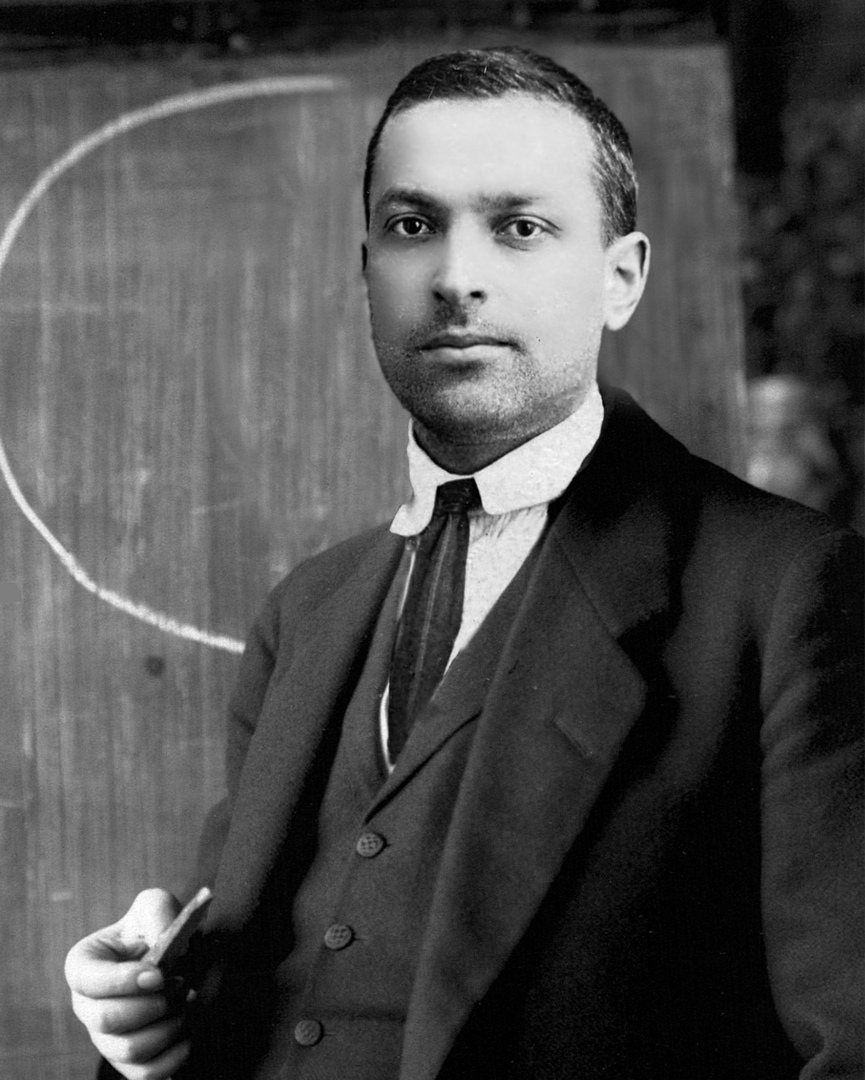 Основные  положения  теории культурно-исторического развития психики человека Л.С. Выготского
Источники и детерминанты психического развития человека лежат в культуре

Освоение ребенком культурно-исторического опыта определяет путь и содержание психического развития

Взрослый - посредникмежду ребенком и культурой
[Speaker Notes: Согласно концепции Л.С. Выготского, традиционно подчёркивается роль педагога в освоении социокультурных ценностей как Посредника между Ребенком и Культурой.]
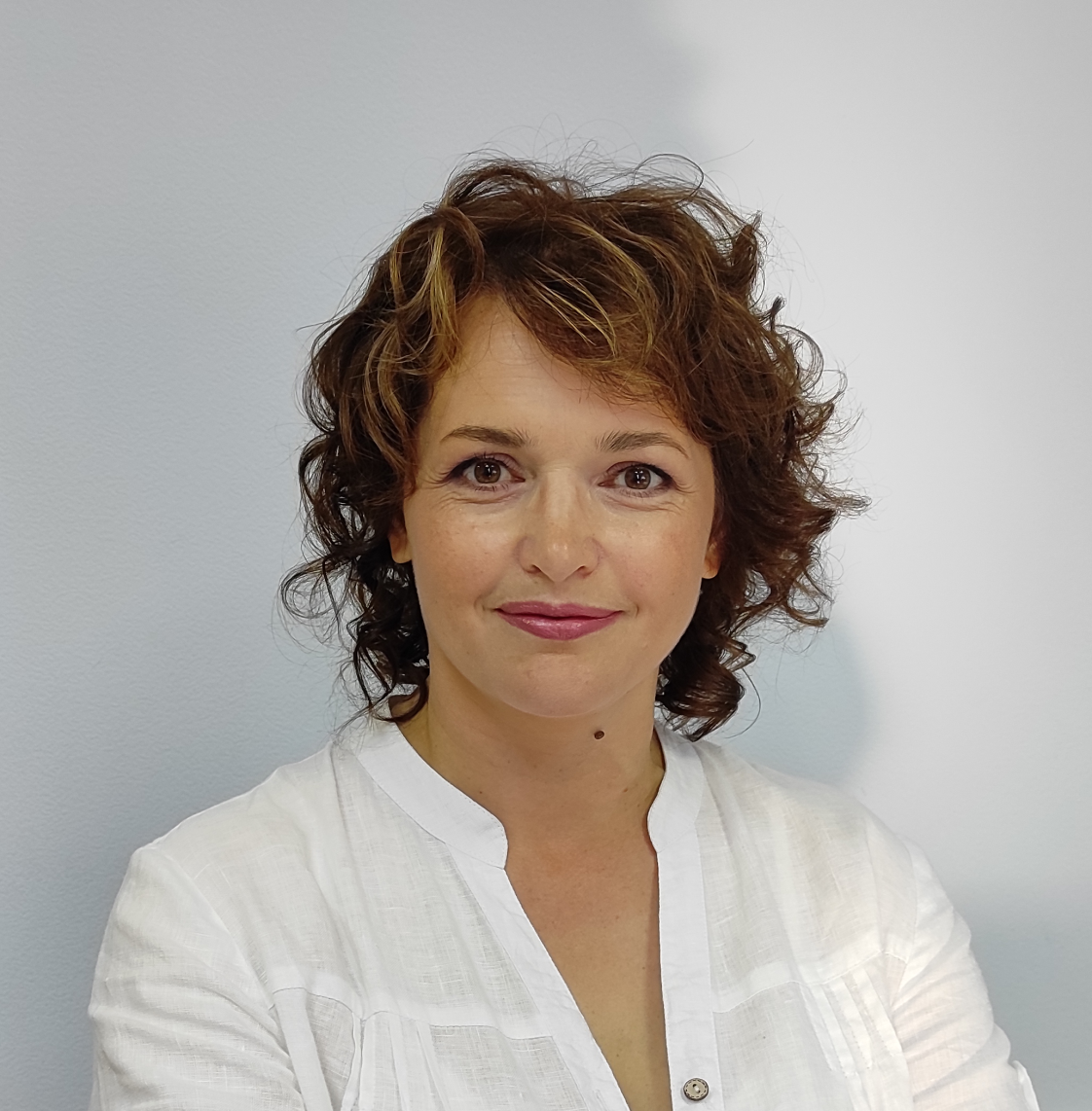 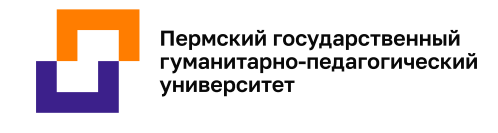 Маргарита Юрьевна Наумова
E-mail: maxiritapgpu@gmail.com
8-902-802-12-82